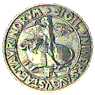 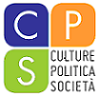 Università degli Studi di Torino			Dipartimento di Culture, Politica e Società

Corso di laurea triennale in Servizio Sociale
 Classe L-39
Psicologia Sociale A cura di Cristina O.Mosso
30 ottobre 2020
A.A. 2020/21
PSICOLOGIA SOCIALE
I luoghi dell’apprendimento
Il contesto educativo diventa comunità nel mettere in pratica quanto dichiara.
3 sono le dimensioni cruciali:
Relazionale ossia si interpreta il processo d’apprendimento come processo di interscambio e collaborazione tra persone. In tal senso si può declinare come bisogno fondamentale d’affiliazione, risorsa o tessuto sociale che si costruisce intorno alle pratiche condivise
Partecipativa ossia la condivisione di obiettivi e vision, va di pari passi con il percorso formativo individuale. Se una comunità legittima certi regole valori, gli attori si sentiranno incoraggiati a rispettarli e s’impegno a promuoverli
Simbolica ma anche fisica, che consente di identificare ogni unità come un’unità sociale specifica.
Contatto scambi diretto 
Coesione degli attori intorno al progetto
Cura e sostegno reciproco
Coerenza tra il progetto e i linguaggi e le azioni comuni
Senso di comunità scolastico
Le comunità virtuali
Internet fornisce uno spazio virtuale per incrementare il capitale sociale, inteso come l’insieme di risorse reali o virtuali, accessibili mediante connessioni sociali dirette e indirette (Lin, 2001). 
Infatti Internet fornisce uno spazio per accedere alle informazioni, agevolare le interazioni sociali e creare comunità svincolate dalla vicinanza territoriale.
Putnam (2000) sostiene la tesi del declino della comunità e pertanto, si concentra sull’andamento dei trend di impegno e partecipazione degli ultimi decenni.
Le nuove generazioni non sono meno impegnate rispetto ai loro predecessori ma lo sono in forme nuove che riguardano tanto i gruppi formati intorno ai problemi sociali quanto attività disimpegnate.
comunità virtuali (continua)
Etzioni ed Etzioni (1999) sostengono che  una corretta combinazione d’interazioni faccia a faccia e interazioni online permette di soddisfare un maggior numero di esigenze di una comunità rispetto alla separazione netta delle due forme attraverso la creazione di un processo virtuoso di crescita personale e sociale (Hague e Loader, 1999). Ad esempio le interazioni online tagliano e riducono i costi legati allo spazio e al tempo.
Le comunità virtuali (virtual community): definizione
- «aggregato sociale che emerge dalla rete quando le persone portano avanti 
una discussione con interesse abbastanza a lungo da formare reti di relazioni personali nel cyberspazio»  (Yoo, Suh e Lee, 2002) 
- «gruppo di persone impegnate in molte-a-molte interazioni online» (Williams 2000)
 - «gruppi di consumatori uniti da un interesse comune» (Hagel, et al., 1997)
4 requisiti di una comunità virtuale:
similarità
cyberspazio
continuità
interattività
Similarità (commonness): somiglianza tra i membri (interessi, esperienze, ..) o demografici.
Interattività (interactivity): interazione tra gestore e membri, interazione tra membri 
Continuità (continuance): le interazioni perdurano nel tempo
Cyberspazio (cyberspace): elementi tecnologici.

Forum, blog e wiki sono le 3 tecnologie di scambio più ampiamente analizzate, caratterizzate da:
Registrazione delle conoscenze
Sono lievi
Organizzate mediante thread.
Gli strumenti d’interazione
https://padlet.com/cristina_mosso/ve9ztdhfrhh5xk2p

Raramente si presentano in forma autonoma, sempre più spesso le piattaforme offrono più strumenti congiuntamente.

Comunità virtuali glocalizzate, caratterizzate da connessioni globali e locali. Per es., gruppi di auto-mutuo aiuto dove ai tradizionali incontri faccia-a-faccia erano previste interazioni online. I risultati hanno mostrato benefici in termini di salute e benessere (Riper, 2008)
La differenza tra comunità virtuali e insediamenti territoriali è costituita dalla presenza di legami affettivi.
Le comunità virtuali sono meno stabili, con un minor numero d’interazioni, bassa connessione emotiva e appartenenza non continuativa (Jones, 1997)
Un frequente accesso online può portare a un individualismo di rete che permette alle persone di restare connesse, a livello individuale e non gruppale e a saltare rapidamente da un social all’altro.
Le trasformazioni dell’identità
La comunità virtuale permette ampie modificazioni dell’identità sia 
a livello di gruppo ossia in termini di sentimento d’appartenenza a un gruppo
sia a livello individuale ovvero la capacità di riconoscersi ed essere riconosciuto dagli altri membri del gruppo. L’identità si può presentare sia come identità sovra-ordinata sia a livello subordinato.
Le identità subordinate sono legate a gruppi specifici dove i membri interagiscono tra di loro.
Senso di comunità virtuale
Caratteristiche esaminate per valutare il successo e la sostenibilità delle comunità virtuali
Il numero dei partecipanti
Affidabilità del sito
Numero di messaggi
Grado di reciprocità sul tema
Fiducia 
Utilità sociale
Il sostegno sociale nella comunità virtuale (Lin, 2008)
Qualità dell’informazione
Soddisfazione dei membri
Qualità del sistema
Fedeltà dei membri
fiducia
Senso d’appartenenza
Utilità sociale
Gli esiti del sostegno sociale
Il sostegno sociale può essere visto in termini di 
SUPPORTO FUNZIONALE (tipo di sostegno ricevuto)
SUPPORTO STRUTTURALE (tipo e dimensioni della rete).
Le comunità online sviluppate per favorire le connessioni tra persone con disabilità possono favorire il senso di comunità e aumentare la qualità del sostegno sociale . Williamson et al (2001) ha visto che il senso di comunità virtuale per ipovedenti o non vedenti. In modo analogo è stato documentato un aumento del sostegno sociale percepito tra non-udenti da Guo (2005).
Inoltre la comunità può:
Raccogliere informazioni su bisogno
Creare punti focali per la creazione di gruppi di pressione sociale
Ridurre l’isolamento-
Punti critici: 
Comunità troppo coese e chiuse
Comportamenti aggressivi legati a informazioni non accurate, impatto negativo sulla fiducia e le relazioni nelle comunità virtuali
Il modello di riduzione dello stress (Welbourne et al, 2013)
VIA PASSIVA
Dare supporto
Senso di comunità virtuale
Motivazioni informative
stress
Leggere messaggi
connectedness
Ricevere supporto
Motivazioni socio-emozionali
VIA ATTIVA
Senso di comunità virtuale e apprendimento online
Il senso di comunità è associato a:
Migliore acquisizione di conoscenze e competenze (Rovai, 2002)
Minore drop-out
> scambio di informazioni
> investimento nel gruppo
> collaborazione 
> soddisfazione
Il senso di comunità contrasta l’isolamento.
Promuovono il senso di comunità:
Le interazioni tra partecipanti
Attività che consentano alle persone di condividere le loro competenze e conoscenze e che permettano alle persone di rendere visibile il loro apprendimento.
Fattori che garantiscono le comunità d’apprendimento:
Comunicazione sincrona e asincrona;
Prevedere una fase di warning-up
Comunicazione tra docenti e studenti
Rova e Jordan (2004) in una ricerca in cui sono stati cfr tre modalità (online, vis-a-vis, mista) mostrano che la modalità mista è la più efficace perché media tra  gli eccessi di protagonismo delle persone dominanti e il senso di isolamento ed esclusione.
Dalle realtà virtuali al territorio
Le comunità virtuali aumentando il capitale sociale promuovono l’appartenenza alle organizzazioni civiche, il coinvolgimento delle realtà locali, le interazioni tra i cittadini, migliorando in tal senso l’attaccamento tra i concittadini (Borgida et al. 2002).
Ipotesi connettiva (Matei, 2003) i media forniscono un’infrastruttura per la narrazione della comunità su sé stessa.
Ipotesi della connettività dei media ossia i media riflettono la struttura sociale esistente e pertanto, è da considerare in relazione al tema della partecipazione sociale.
Criticità: uso individuale soprattutto da parte dei giovani.